Муниципальное бюджетное общеобразовательное учреждение 
«Бродковская средняя общеобразовательная школа имени 
Героя Советского Союза Бориса Ивановича Конева»
Направление: Развитие механизмов управления качеством образования
Система организации деятельности педагогических работников  в рамках управления качеством образования
1
Нормативные документы
Приказ Министерства образования и науки Алтайского края от 15.03.2022 № 327  «Об утверждении перечня региональных инновационных площадок и плана мероприятий по развитию инновационной деятельности»
Приказ директора МБОУ «Бродковская СОШ» от 04.04.2022 №112 «О создании рабочей группы по реализации проекта»
2
Руководитель РИП                                            Попова Ольга Владимировна, директор МБОУ «Бродковская СОШ» тел. (38581) 2-60-41; электронная почта brodki1@yandex.ru
Научный консультант                                   Тюлюкина Наталья Александровна, преподаватель кафедры менеджмента и экономики в образовании tna@iro22.ru  
страница РИП   https://brodki22.gosuslugi.ru/svedeniya-ob-obrazovatelnoy-organizatsii/it-kub/
3
Цель проекта: повышение уровня владения педагогическими компетенциями через активизацию профессиональной деятельности учителя; формирование коллектива высокопрофессиональных педагогов, способных решать общую педагогическую  задачу обучения и воспитания, обеспечивая высокое качество образования в соответствии с основными направлениями национального проекта РФ «Образование»
Сроки реализации проекта: 2022-2023 гг.
4
Основные мероприятия по проекту
5
Тема стажёрской практики                   «Повышение качества образования как результат эффективной индивидуальной траектории развития педагога»
6
Темы для тиражирования опыта на региональном уровне 
Повышение качества образования как результат эффективной индивидуальной траектории развития педагога
Формирование индивидуального "багажа" педагогических компетенций
Опыт реализации проекта региональной инновационной площадки «Система организации деятельности педагогических работников в рамках управления качеством образования»
7
Наши достижения и результаты
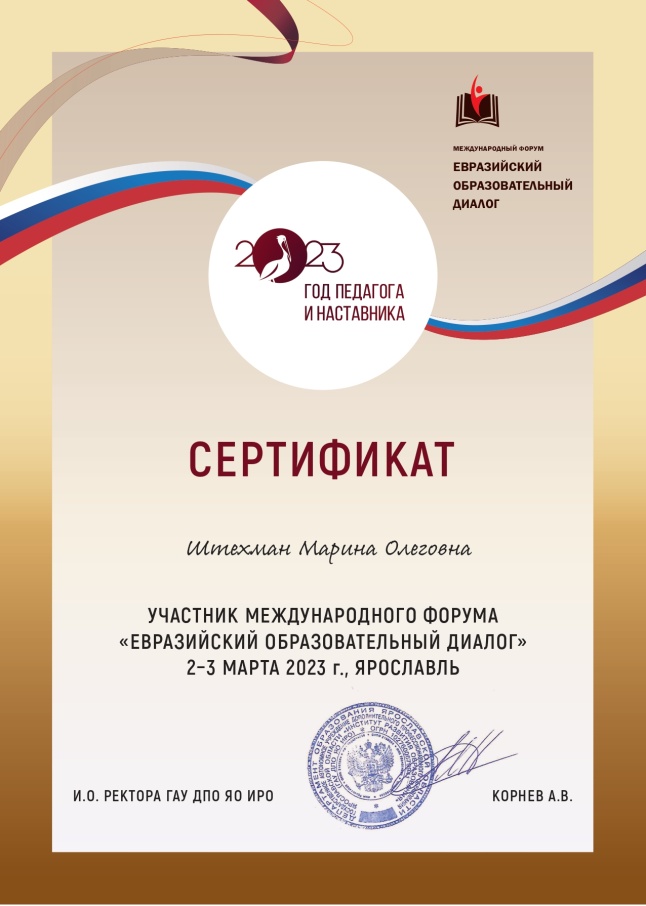 8
9